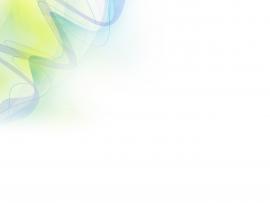 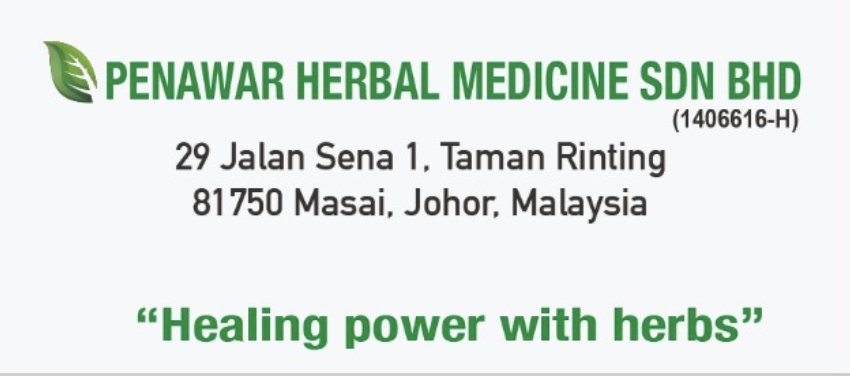 Bringging to you the ONE and ONLY ONE.............
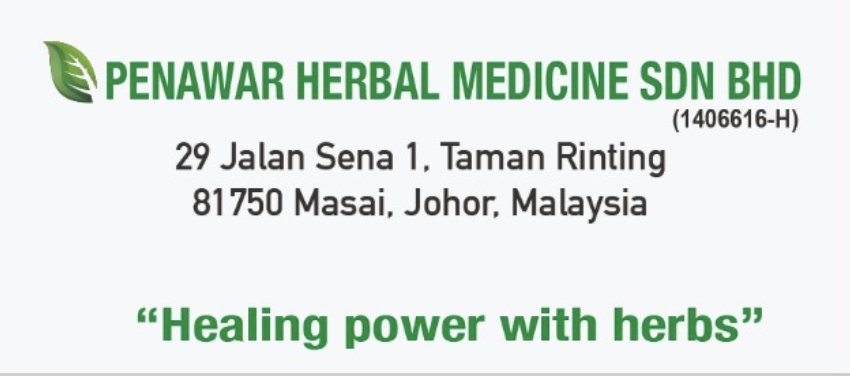 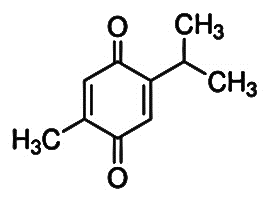 Habbatus Sauda (Nigella sativa),
Vitamin D, Zinc, Magnesium
dan Monk Fruit.
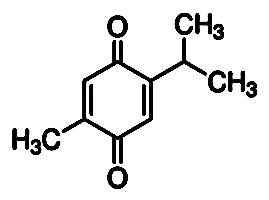 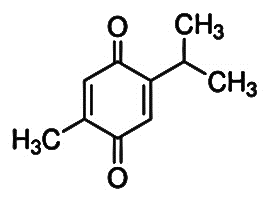 SATIVAplus
What is Nigella sativa?
Nigella sativa is a herb which has been used as medicine for hundreds of years by communities around the globe for various medicinal purposes.
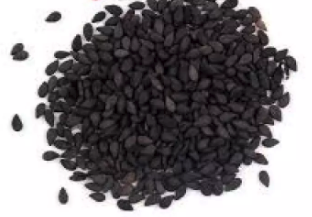 Nigella sativa
a member of Ranunculaceae family.
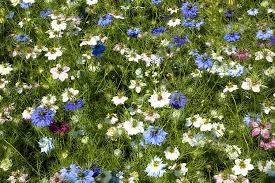 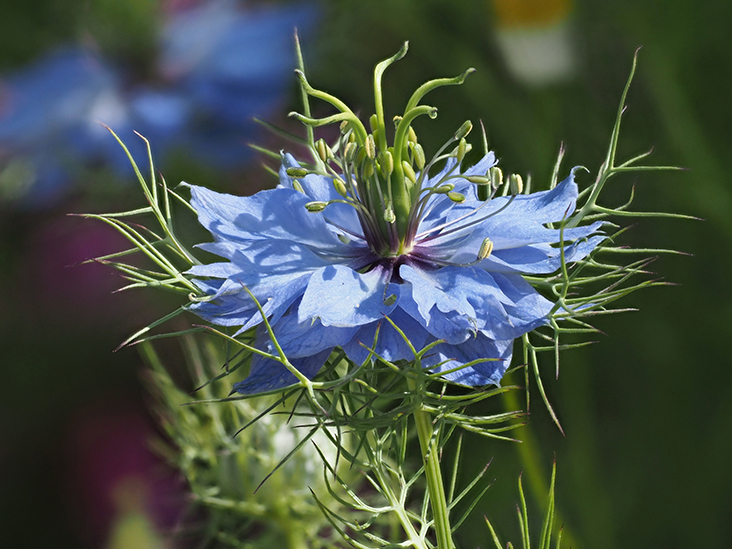 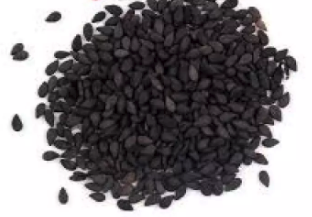 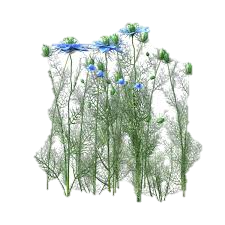 Al-Habba Al-Sauda'
Al-Habba Al-Barakah’
Habbatusauda
Kalonji
Black seed or dark cumin
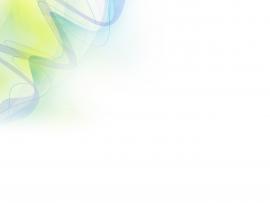 Habbatus Sauda Mengandungi
Thymoquinone
Nama saintifik Habbatus Sauda adalah Nigella sativa
Formulasi  SATIVAplus terdiri daripada
Habbatus Sauda (Nigella sativa),
Vitamin D, Zinc, Magnesium
dan Monk Fruit.
Berdaftar sebagai Produk Makanan 
Kesihatan oleh Kementerian Kesihatan
Malaysia
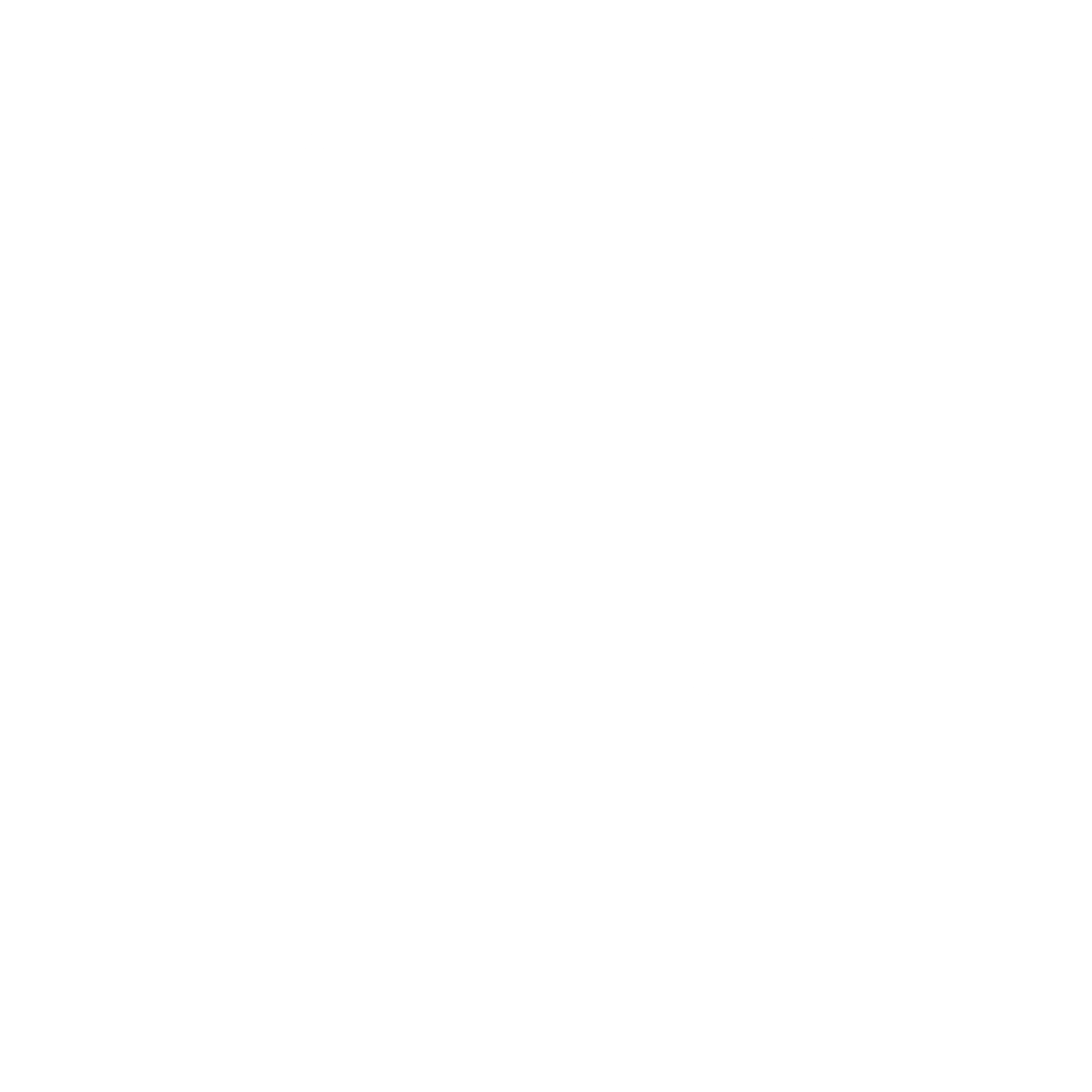 Nigella sativa possesses the following activities and helps in these conditions:
antioxidant, 
constipation,
anti-inflammatory, 
antiviral,  
immunomodulatory  
anticoagulant
Antihypertensive
Diabetis
Anticholesterol
Gout.
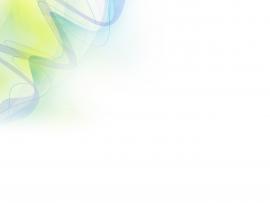 Thymoquinone, the main active ingredient of Nigella sativa.
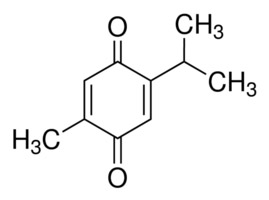 Thymoquinone
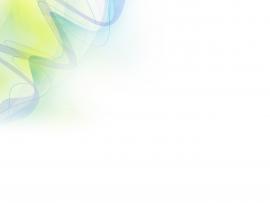 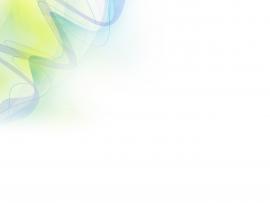 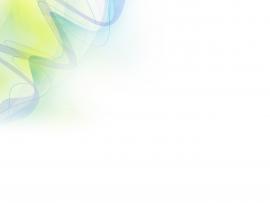 Kesan Anti-Radang
 (Anti Inflammatory Effects)
Keradangan mempunyai kesan yang sangat ketara pada pelbagai organ.
Thymoquinone membantu menghalang enzim tertentu dalam badan yang bertanggungjawab menyebabkan keradangan pada tisu.
Antiradang membantu mengurangkan beberapa kesan yang tidak diingini dan mengurangkan penderitaan dan ketidakselesaan dalam pelbagai penyakit.
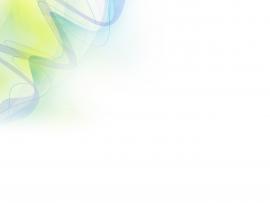 Nigella sativa IS VERY HIGH IN ANTIOXIDANT
Thymoquinone
Antioxidant effects
Antioxidants are very important group of chemicals that can prevent oxidation and also prevent unnecessary damage to the cells and various organ systems due to oxidation process.
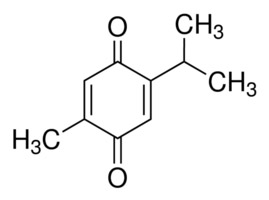 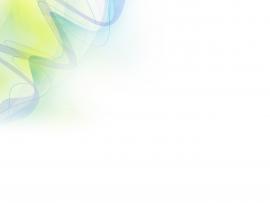 Nigella sativa has ANTICANCER properties
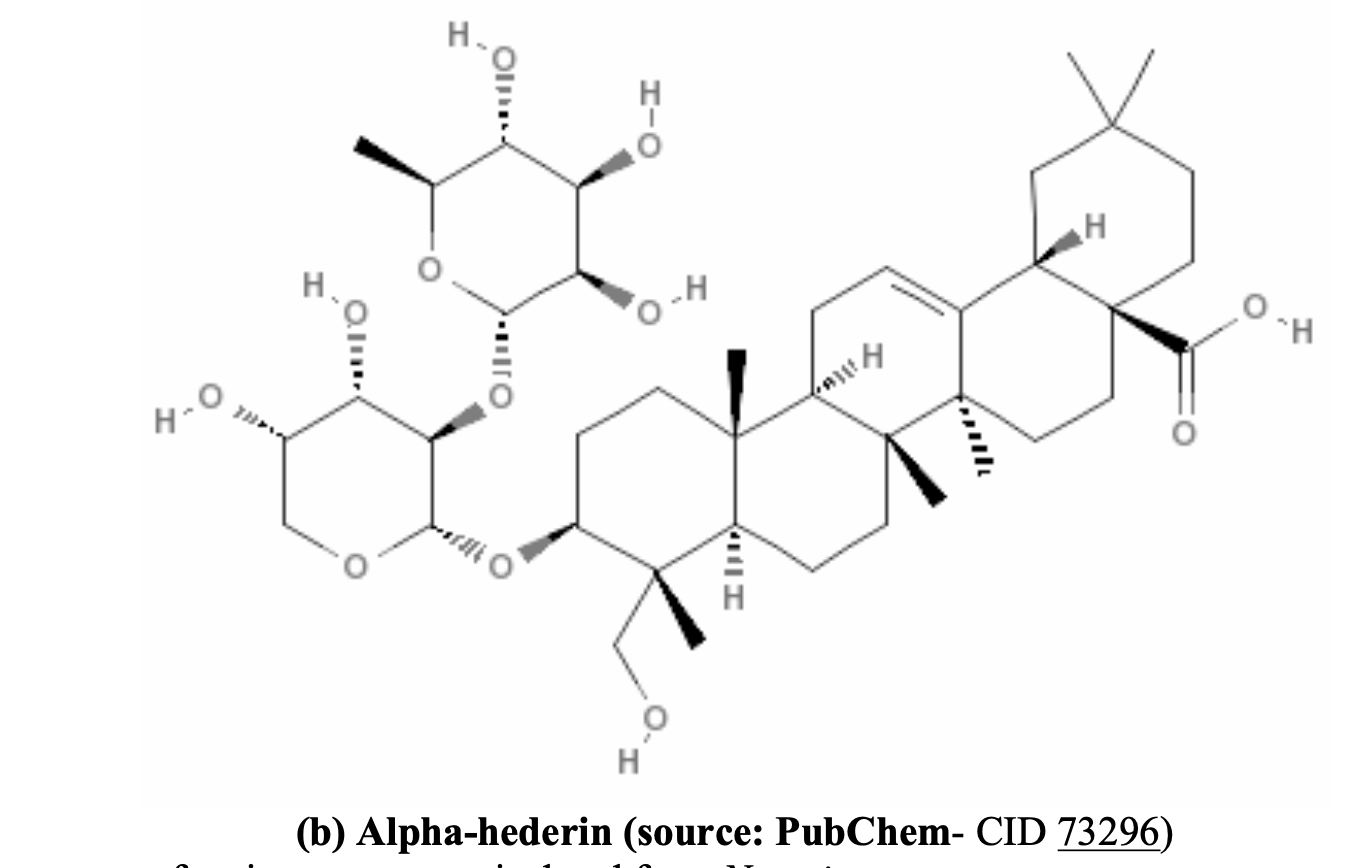 Nigella sativa seeds contains active ingredients like thymoquinone and alpha-hederin which are effective against different cancers.
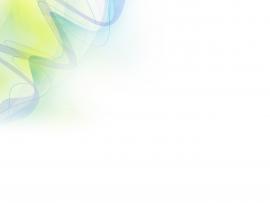 Kelebihan Nigella sativa
Anti-Radang
Imunomodulatori
Membantu dalam mengurangkan
keradangan dalam badan,
yang dikaitkan dengan
banyak penyakit kronik anti-radang
Membantu untuk menguatkan
sistem imun, yang boleh
membantu untuk melindungi 
daripada jangkitan dan penyakit 
lain
Penambahan Tenaga
Membantu meningkatkan tahap 
tenaga dan melawan keletihan.
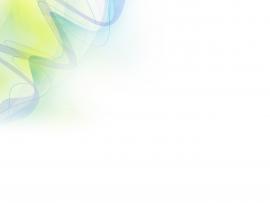 Kelebihan Nigella sativa
Anti-Oksida
Membantu melindungi daripada 
kerosakan disebabkan oleh radikal 
bebas dalam badan
Menurunkan Paras Gula
Mengurangkan Paras Kolestrol
Membantu menurunkan paras gula dalam darah bagi penghidap diabetes
Membantu mengurangkan tahap kolesterol yang 
boleh membantu untuk melindungi daripada 
penyakit jantung
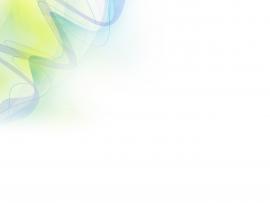 Kelebihan SATIVAplus
(Nigella sativa)
Diabetes (Kencing Manis)
Mengurangkan paras glukos
Membantu memulihkan berat badan
Memberi tenaga
Menguatkan otot-otot
Mengurangkan kebas-kebas anggota badan
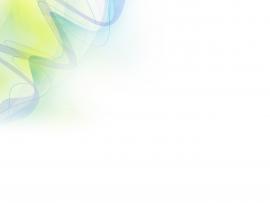 Kelebihan SATIVAplus
(Nigella sativa)
ANTI-RADANG
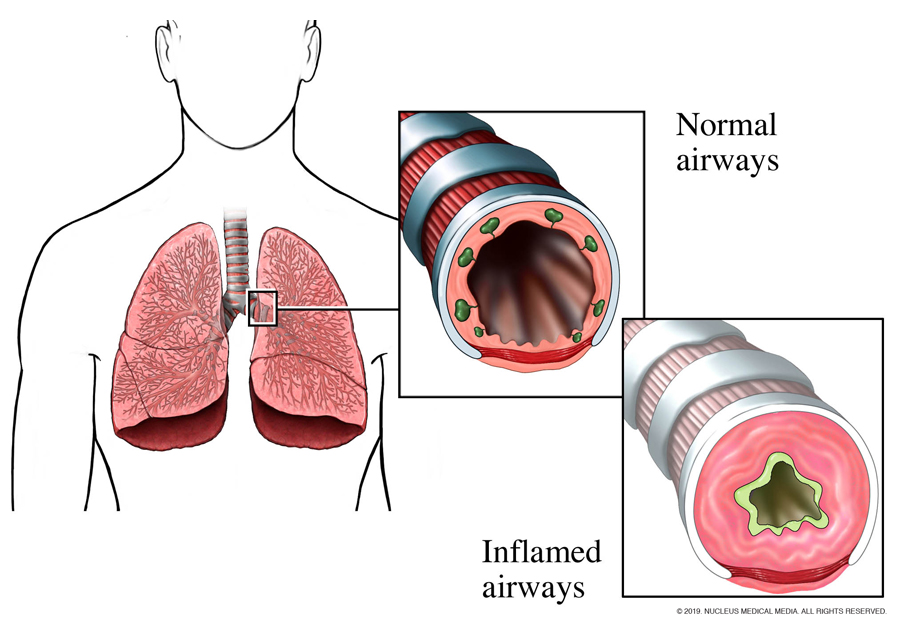 Asthma
Batuk
Membantu mengurangkan kekerapan 
serangan, keterukan Asthma dan Batuk
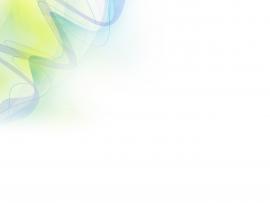 Kelebihan SATIVAplus
(Nigella sativa)
ANTI-RADANG
Gout, Arthritis, Tendonitis & Bursitis
Membantu mengurangkan kesakitan dan bengkak
Membantu meningkatkan mobiliti sendi dan mengurangkan kekakuan
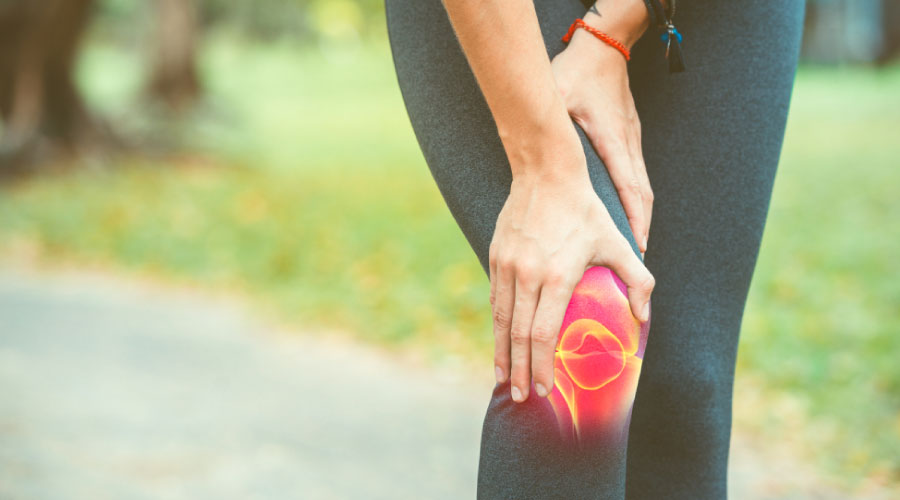 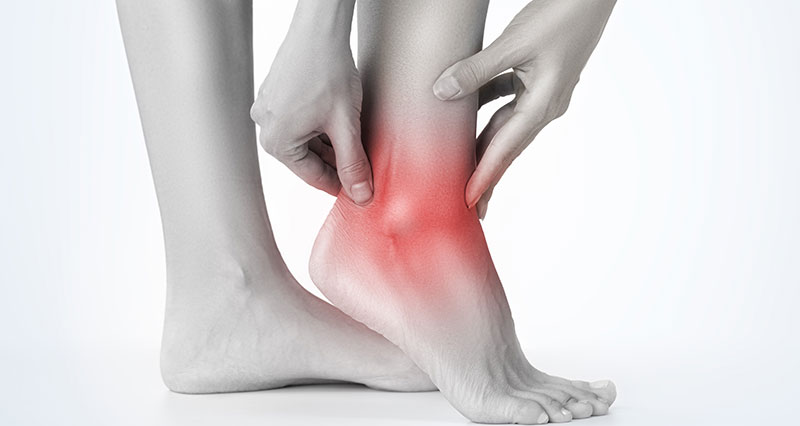 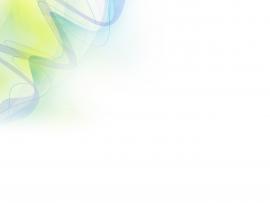 Kelebihan SATIVAplus
(Nigella sativa)
ANTI-RADANG
Rhinitis (Resdung)
Membantu memberikan kelegaan daripada gejala rhinitis (resdung)
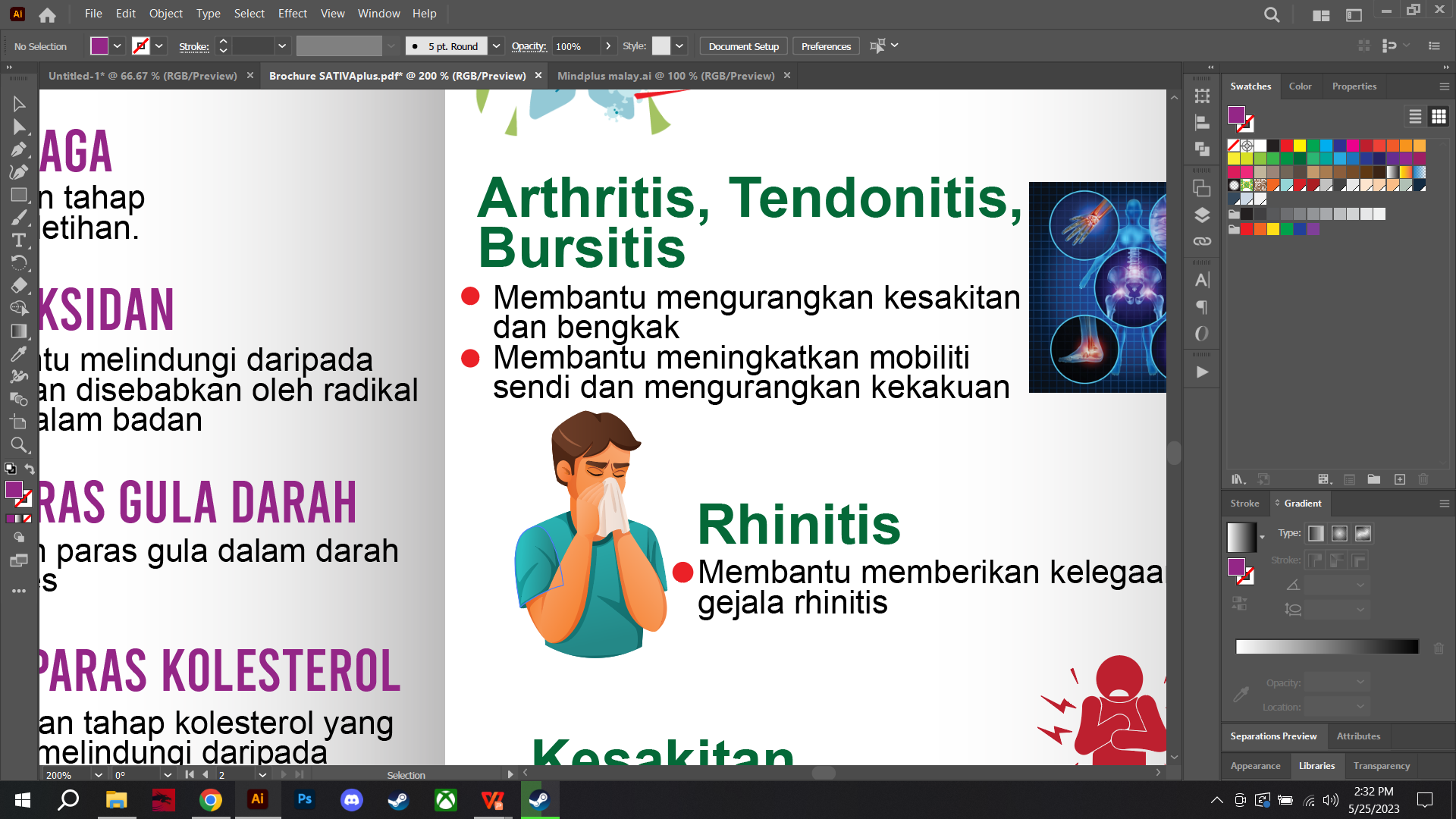 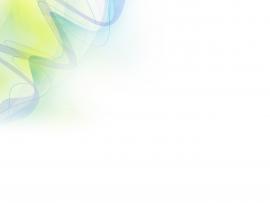 Kelebihan SATIVAplus
(Nigella sativa)
ANTI-RADANG
KESAKITAN
Membantu mengurangkan bengkak dan kesakitan
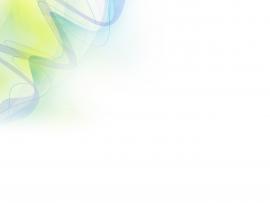 Kelebihan SATIVAplus
(Nigella sativa)
ANTI-RADANG
MENGURANGKAN KEKERAPAN KENCING
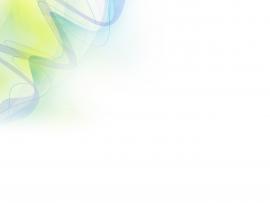 Kelebihan SATIVAplus
(Nigella sativa)
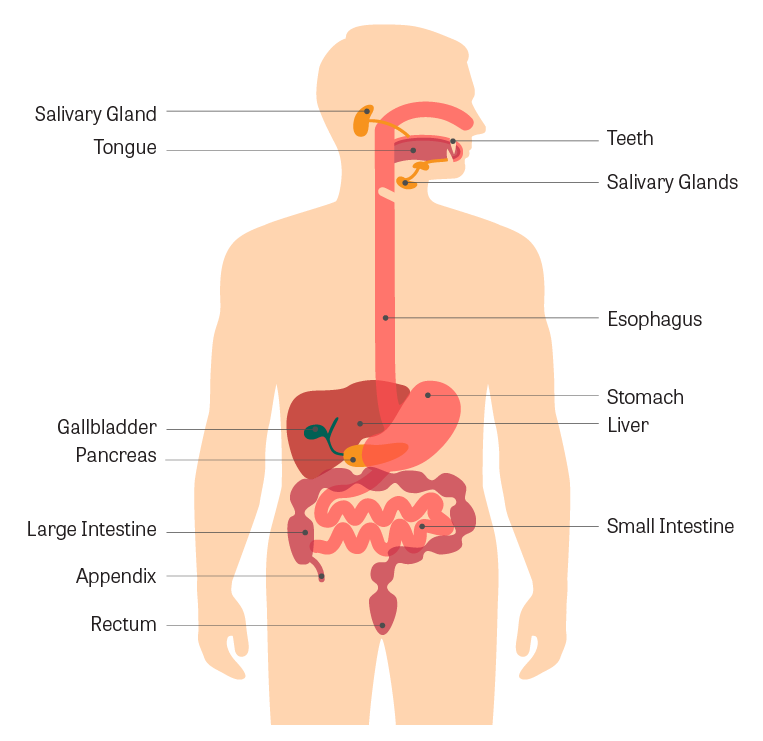 MELAWASKAN BUANG AIR BESAR
MENGURANGKAN GEJALA GASTRIK
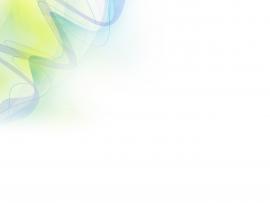 Kelebihan SATIVAplus
Dan Luka
(Nigella sativa)
Tissue Regenetration
Anti-Microbial
Anti-Inflammatory
Anti-Oxidant
Immunomodulatory Effects
Analgesic
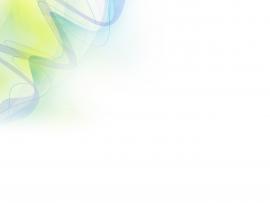 Kelebihan SATIVAplus
(Nigella sativa)
LUKA
MENINGKATKAN DAN
MEMPERCEPATKAN
PENYEMBUHAN LUKA
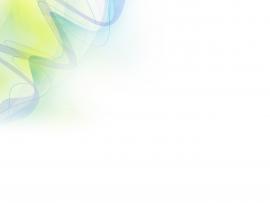 ANTI-OKSIDA
Membantu melindungi daripada kerosakan yang disebabkan oleh 
radikal bebas dalam badan
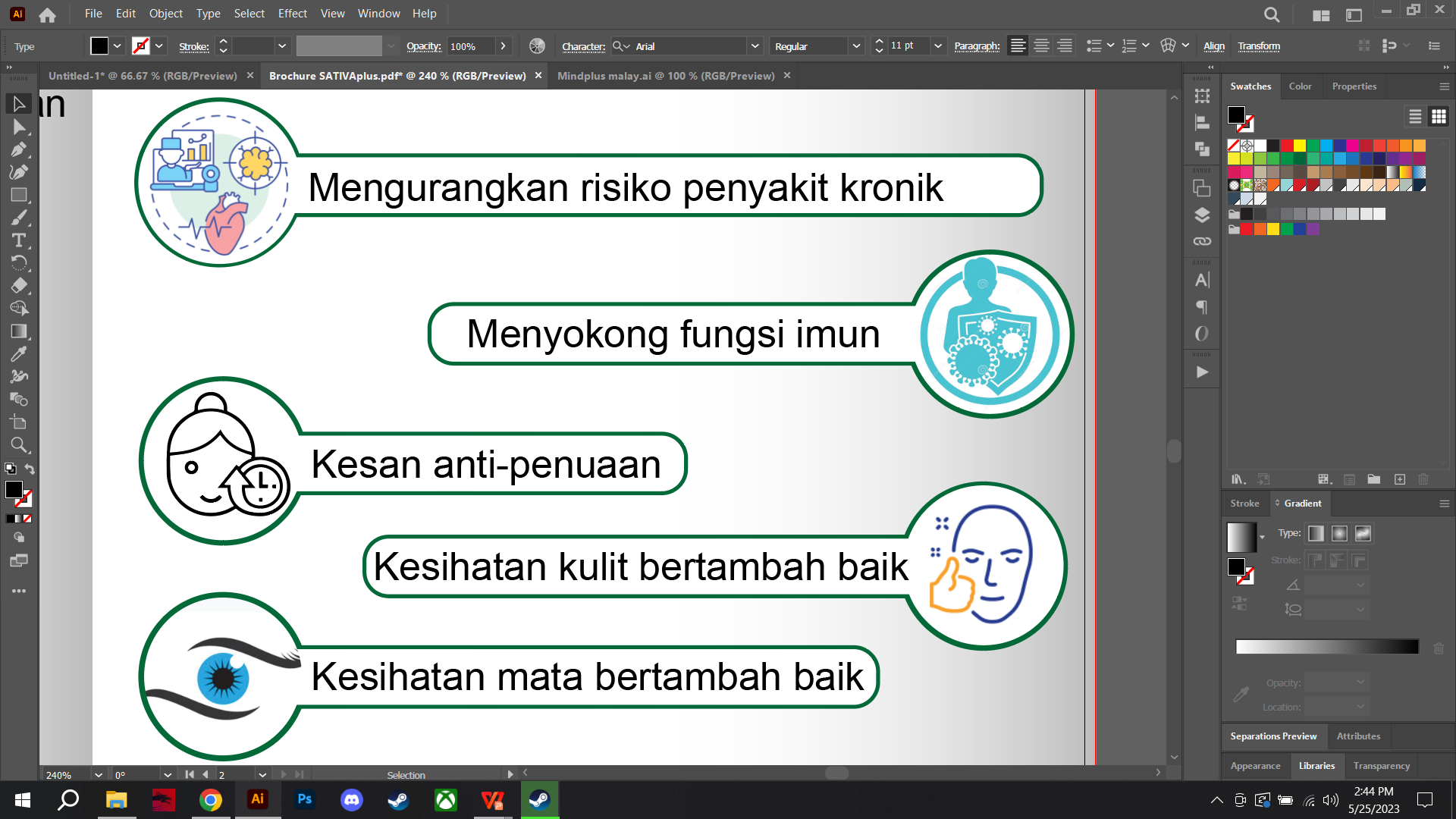 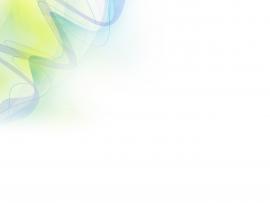 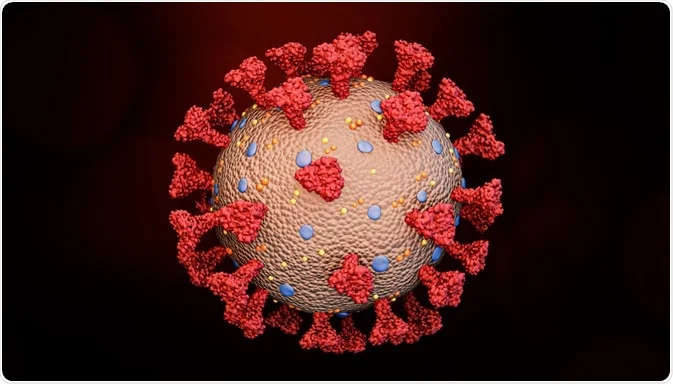 Nigella sativa 
and 
COVID
A corona virus
SPIKE PROTEINS
SPIKE PROTEINS
SPIKE PROTEINS
SPIKE PROTEINS
SPIKE PROTEINS
COVID-19
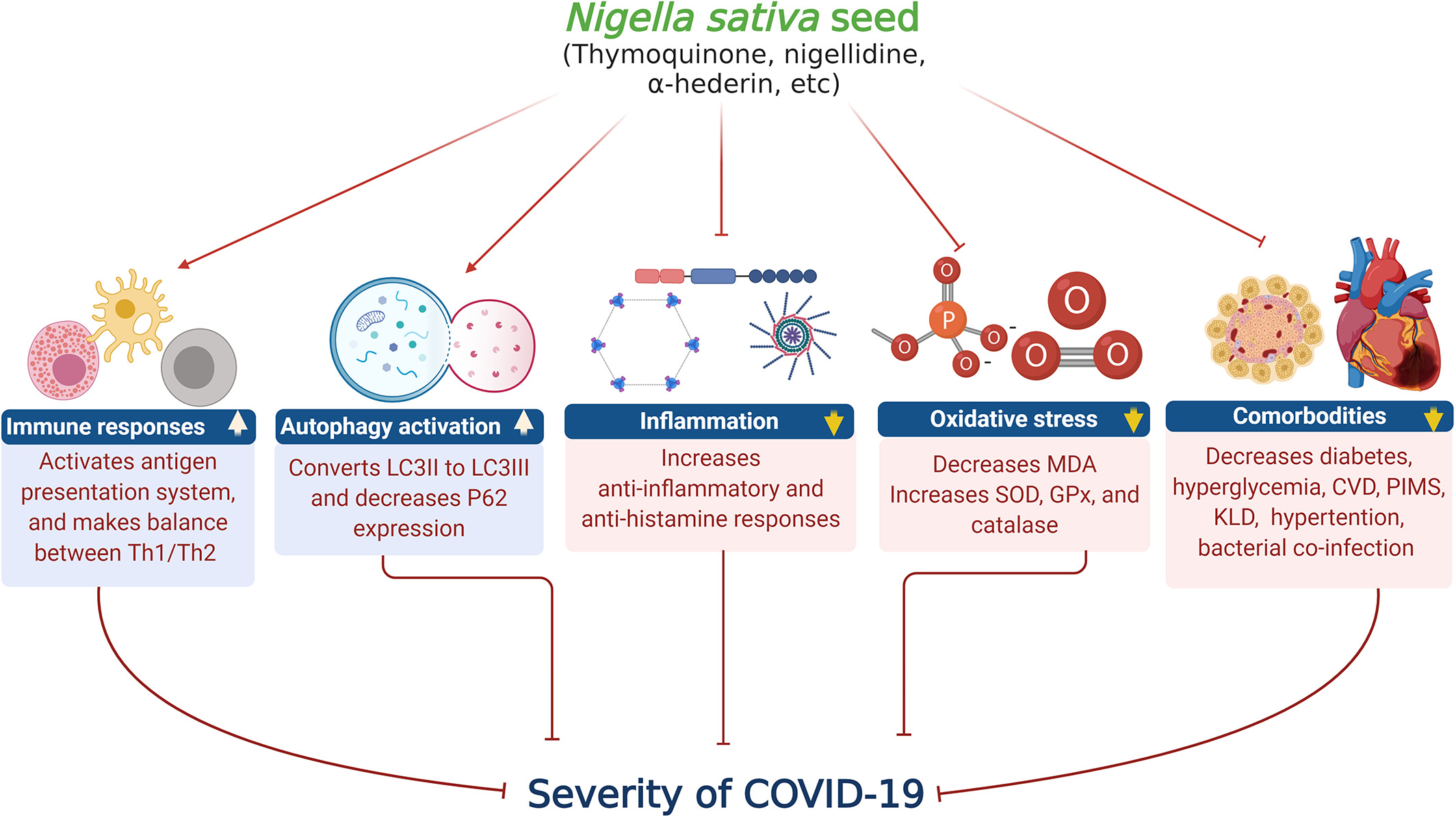 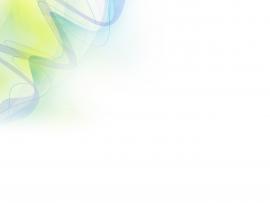 Why do we need 
Nigella sativa?
TAKE Nigella sativa EVERYDAY, 
YOU WILL BE PROTECTED
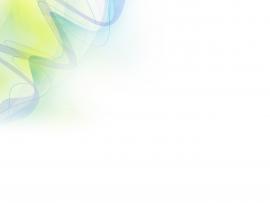 Why do we need Nigella sativa
Nigella sativa helps build strong immune system and can prevent some of the side effects of drugs and vaccine injections.  
Nigella sativa has been shown to slow down cancer progression and to help in cancer prevention.
Nigella sativa contains Thymoquinone that can protect the liver from toxins and contaminants in the body.
Nigella sativa is an energy booster as it improves liver metabolism and lung functions
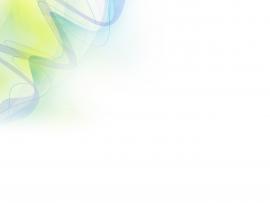 Nigella sativa in STROKES
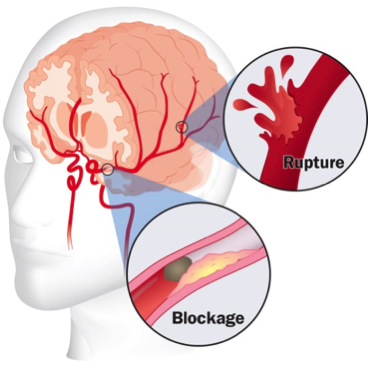 Stroke still remains a challenge for the researchers and scientists to develop ideal drug. 
Neuroprotective effects of aqueous and alcoholic extracts of NS were evaluated in middle cerebral artery-occluded (MCAO) rats. 

Locomotor activity and grip strength of the animals were improved and the infarct volume was also reduced in both aqueous and aqueous extracts pre-treated rats.
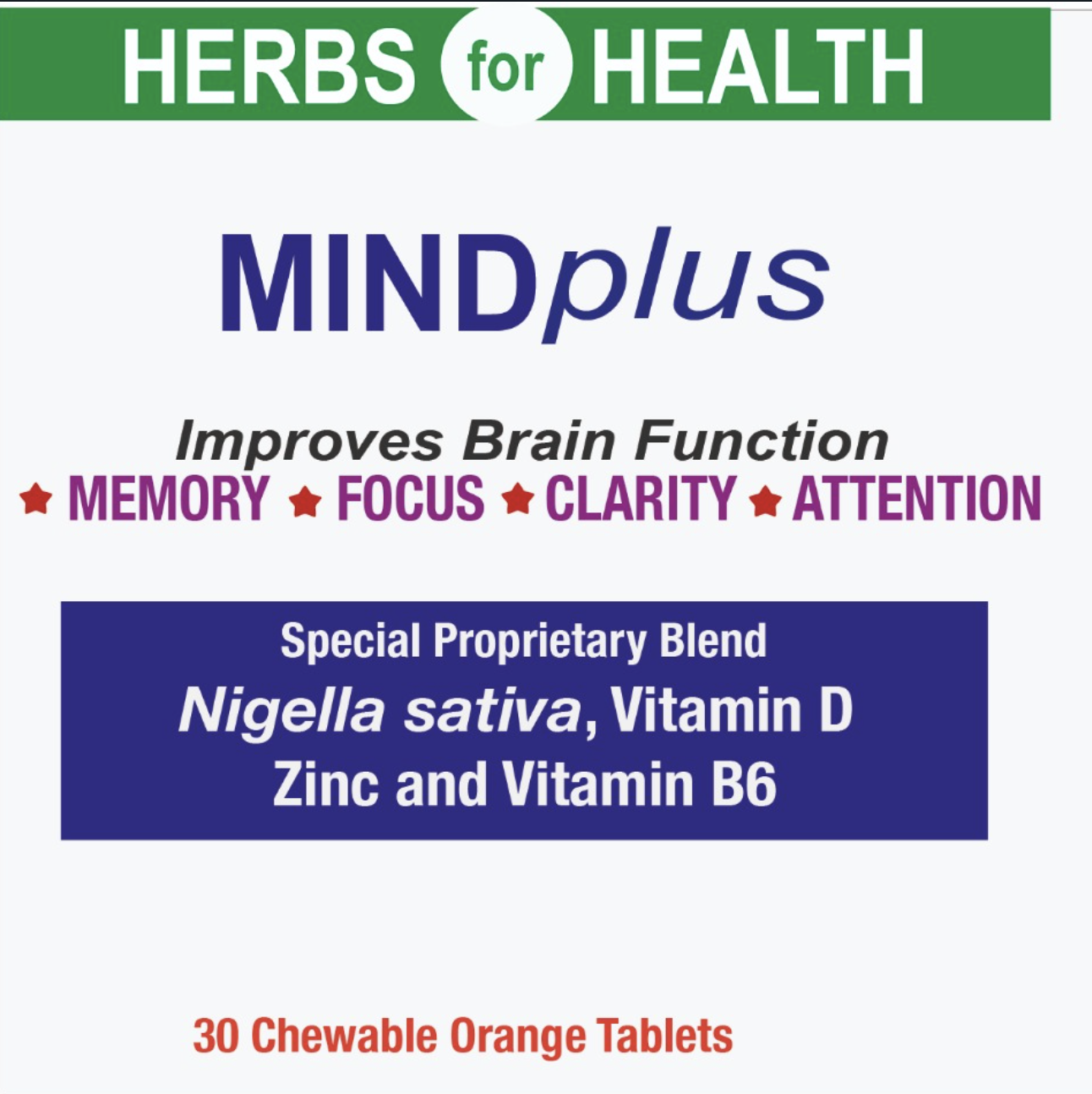 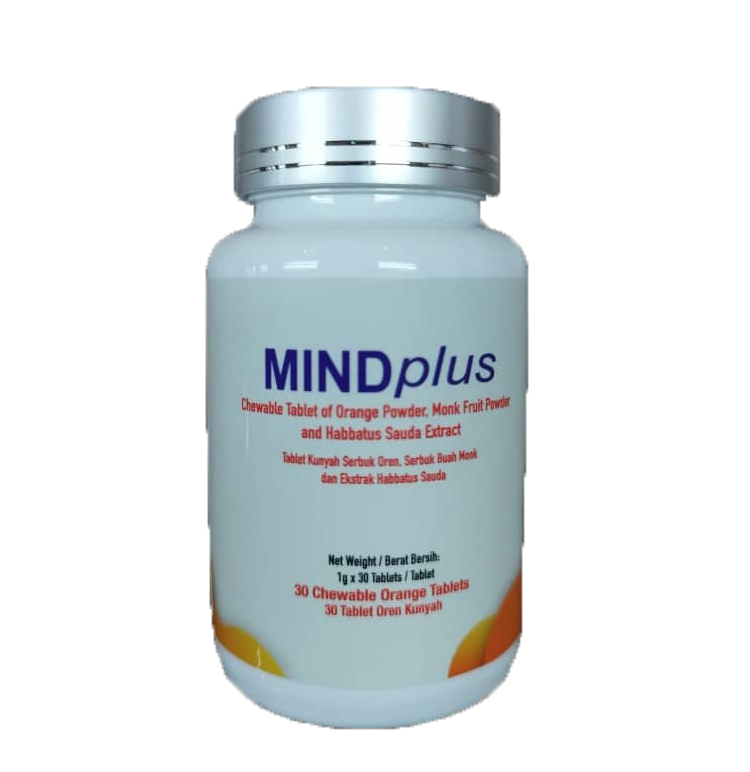 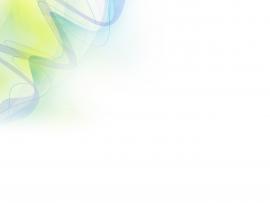 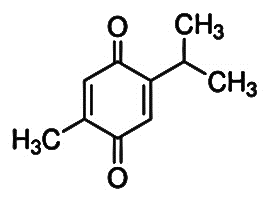 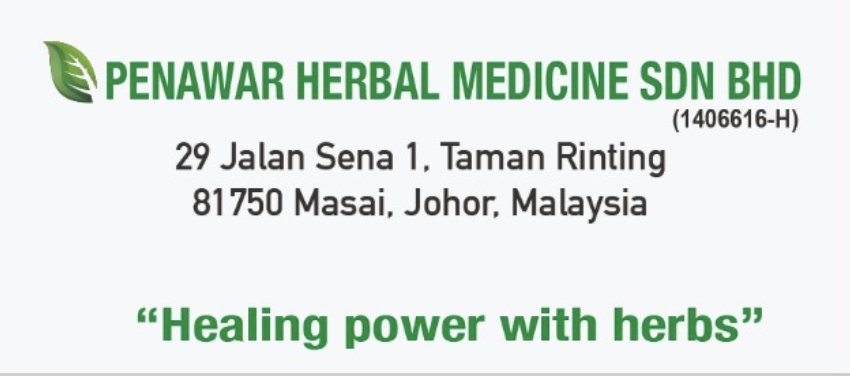 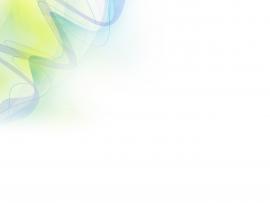 What can MINDplus do?
MINDplus is categorised basically as a food product.
It contains  Black seeds (Nigella sativa), monk fruit, Vitamin D, Vitamin B and Zinc. 
 These components are scientifically proven to protect our nerves and brain and promote the brain development while at the same time improves some of the brain and neurodevelopmental defects in human, especially children.
 It has superb medicinal values and effects.
It prevents and regulates inflammatory processes in the braibn which are the main factor in for perfect brain function.
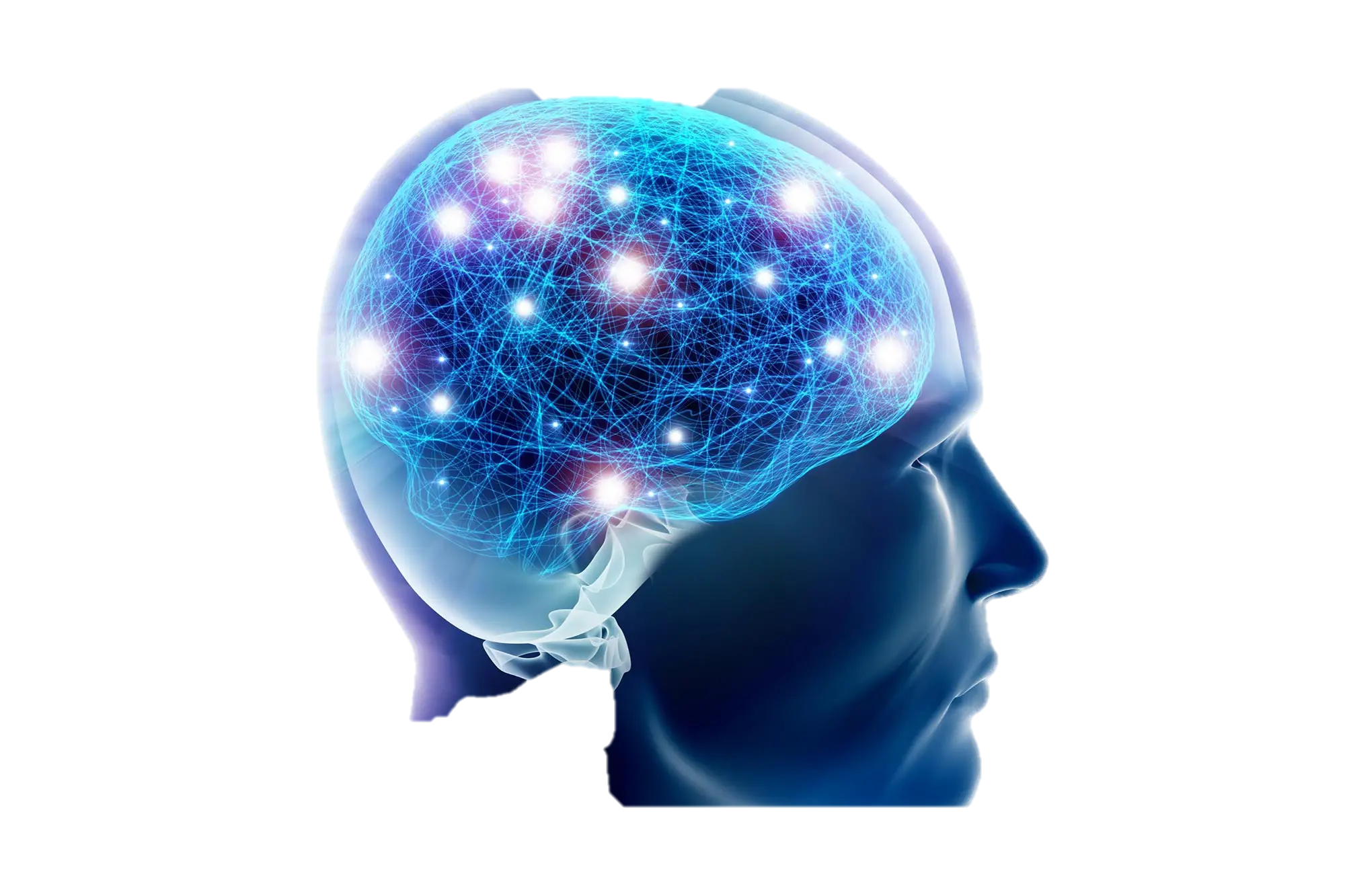 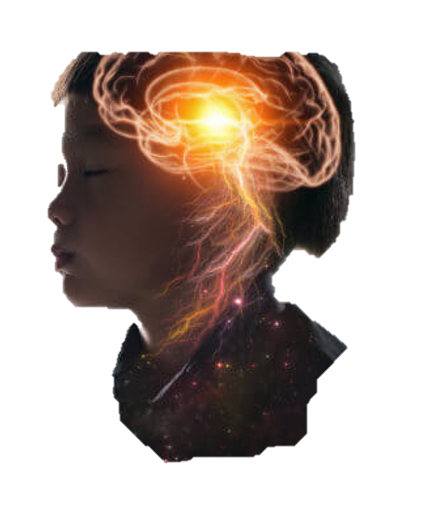 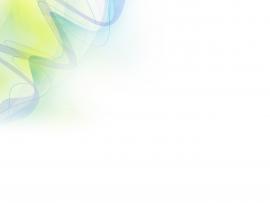 Nigella sativa needs special formulation
MINDplus contains complete 100% Nigella sativa components
Whole seeds
Pyrazole Alkaloids

Nigellidine
Nigellicine
Quinones

Thymoquinone
Dithymoqionone
Thymohydroquinone
Water/
Aqueos extract
Isoquinoline Alkaloids
Nigellicimine
Terpenoids
alpha-phellandrene
Carvacrol
beta-cymene
Alpha pinene
4-Terpineol
Thymol
OIL
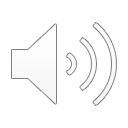 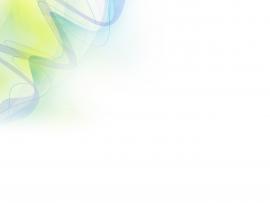 PROTECTION FROM ALZHEIMER’S(NYAYOK) AND PARKINSON’S DISEASE
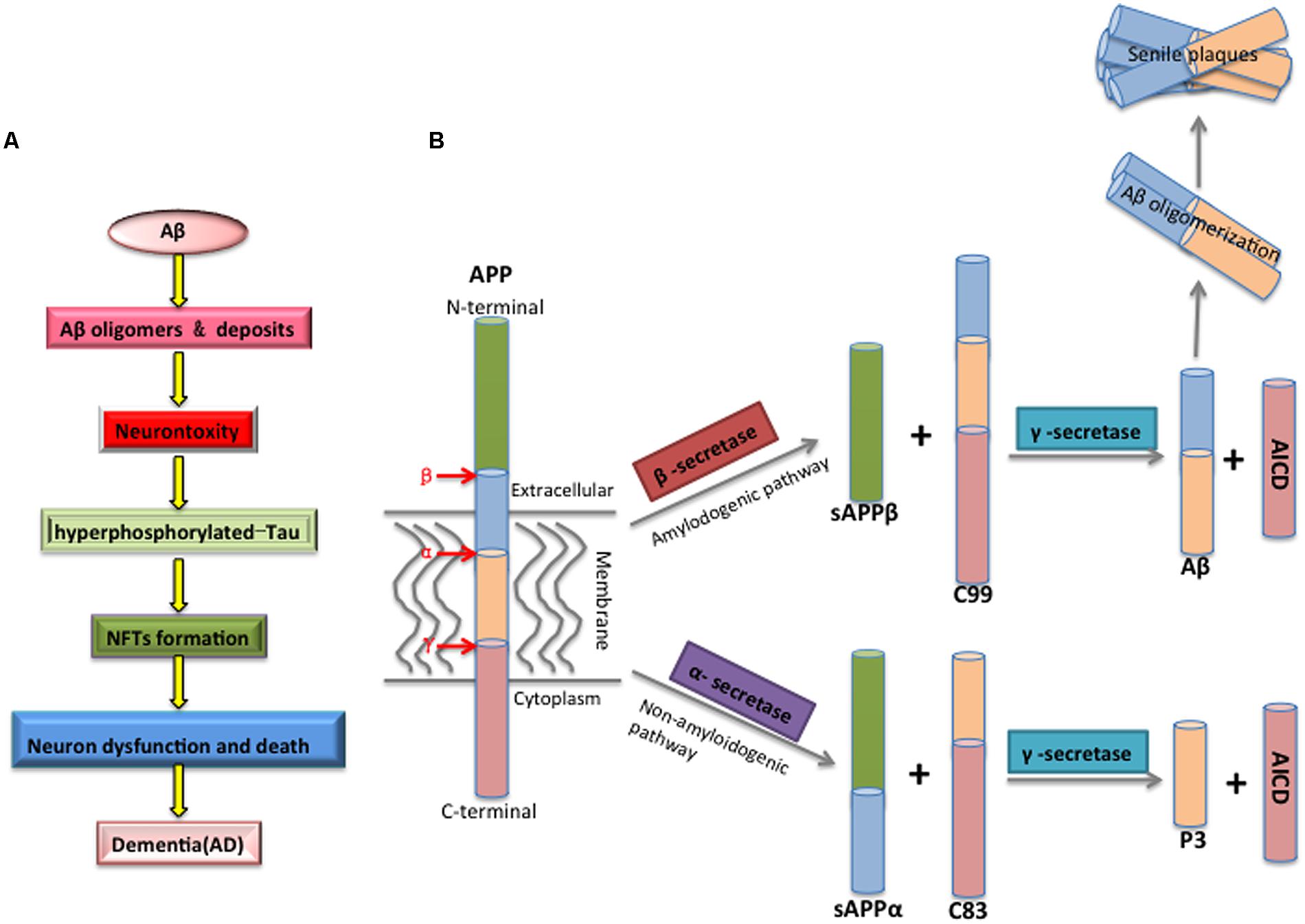 Alzheimer's disease is characterized by two abnormalities in the brain: 
amyloid plaques and neurofibrillary tangles. 
Amyloid plaques, which are found in the tissue between the nerve cells, are unusual clumps of a protein called beta amyloid along with degenerating bits of neurons and other cells.

The amyloid β peptide (Aβ) is a critical initiator that triggers the progression of Alzheimer's Disease via accumulation and aggregation.
Thymoquinone protected cultured hippocampal and cortical neurons of embryos of Wistar rat brain against neurotoxicity and cytotoxicity induced by Alzheimer’s disease–specific amyloid beta (Alhebshi et al, 2013).
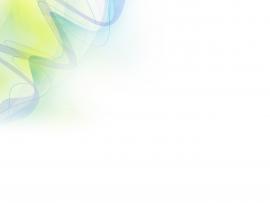 MINDplus
Nigella sativa in learning and memory impairments
Many studies have been done to evaluate the effects of Nigella sativa on learning and memory. 
Nigella sativa can improve learning and memory. 
The proposed mechanism(s) for this effect are anti- inflammatory, antioxidant as well as anti- cholinesterase properties.
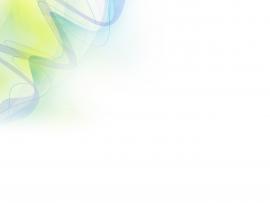 MINDplus
Nigella sativa, anxiety and depression 

Depression is the second most common chronic disease throughout the world. 
Estimated that about half of the patients are unaware of their disease or their disease is misdiagnosed
Anxiety is also a complicated disorder in human and animals which may lead to a wide range of problems in the central nervous system (CNS). 
It has also been reported that anxiety affects one-eighth of the population and in severe forms it has debilitating effects on the quality of life
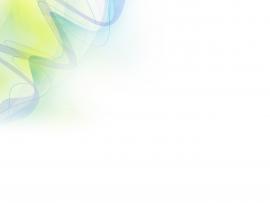 MINDplus
&
AUTISM
Nigella sativa
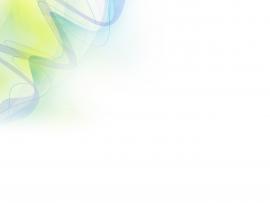 Why do we need MINDplus?
MINDplus helps build strong immune system and can prevent damages or deterioration of the nervous system. 
MINDplus has been shown to slow down nerve damage and oxidation and to help in cognitive and brain function.
MINDplus  contains Thymoquinone that can protect the liver from toxins and contaminants in the body.
MINDplus is an energy booster as it improves liver metabolism, brain and lung functions
TAKE MINDplus EVERYDAY, 
YOU WILL BE PROTECTED
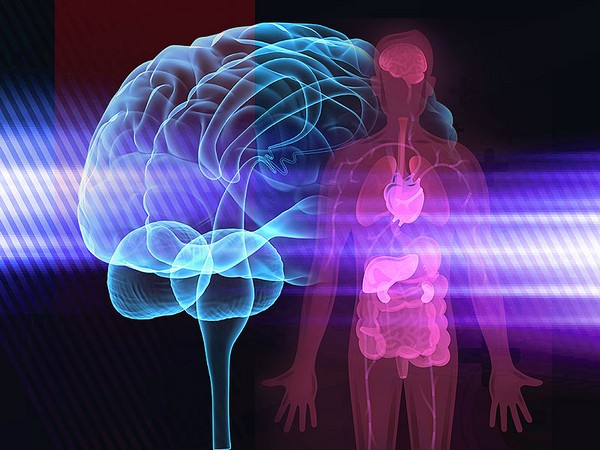 Nigella sativa 
Medicine from the prophet (SAW)
Medicine of the past
Medicine of the present
Medicine for the future
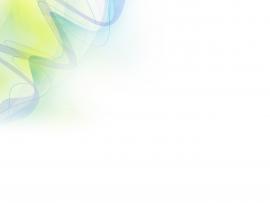 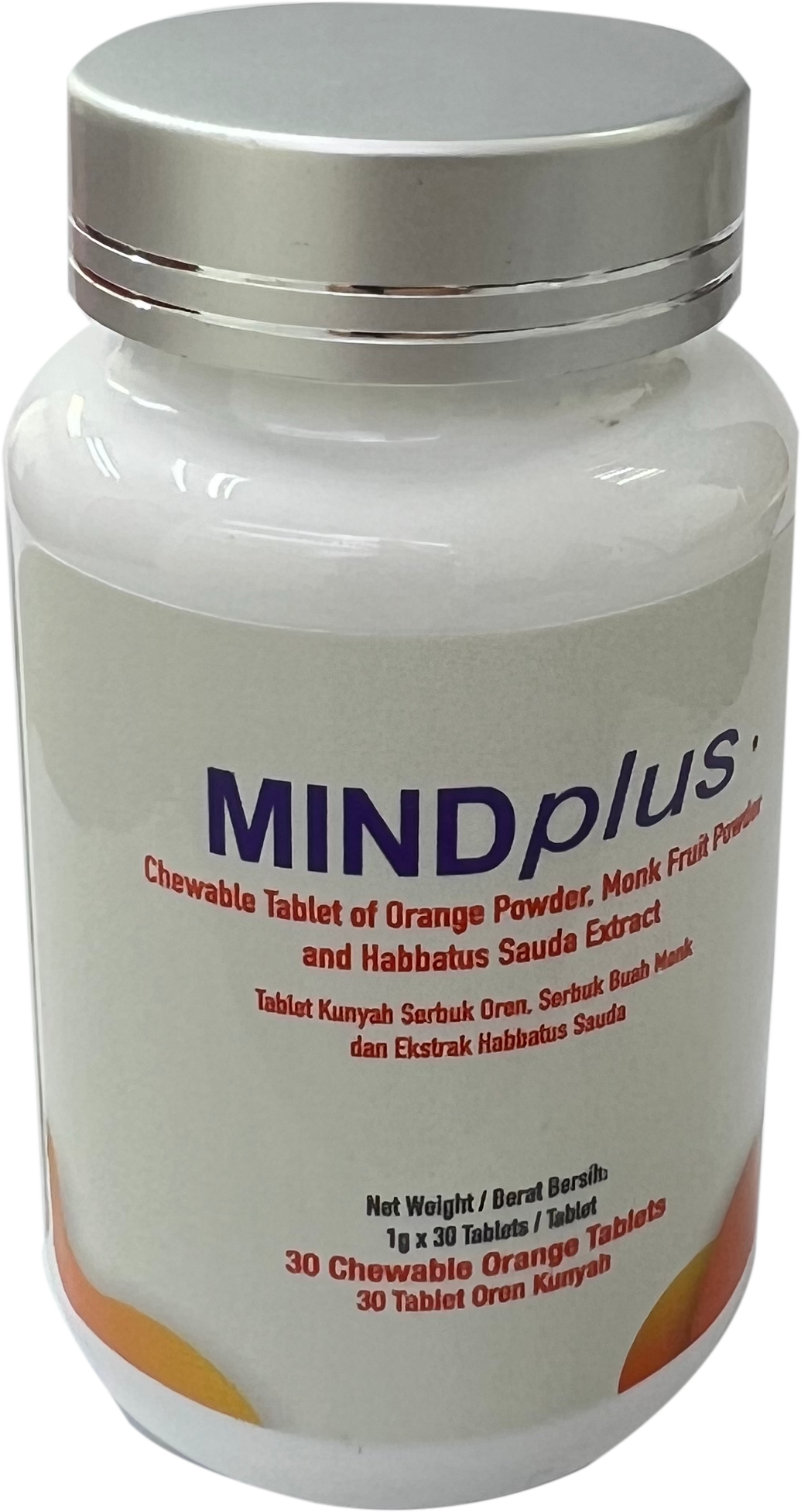 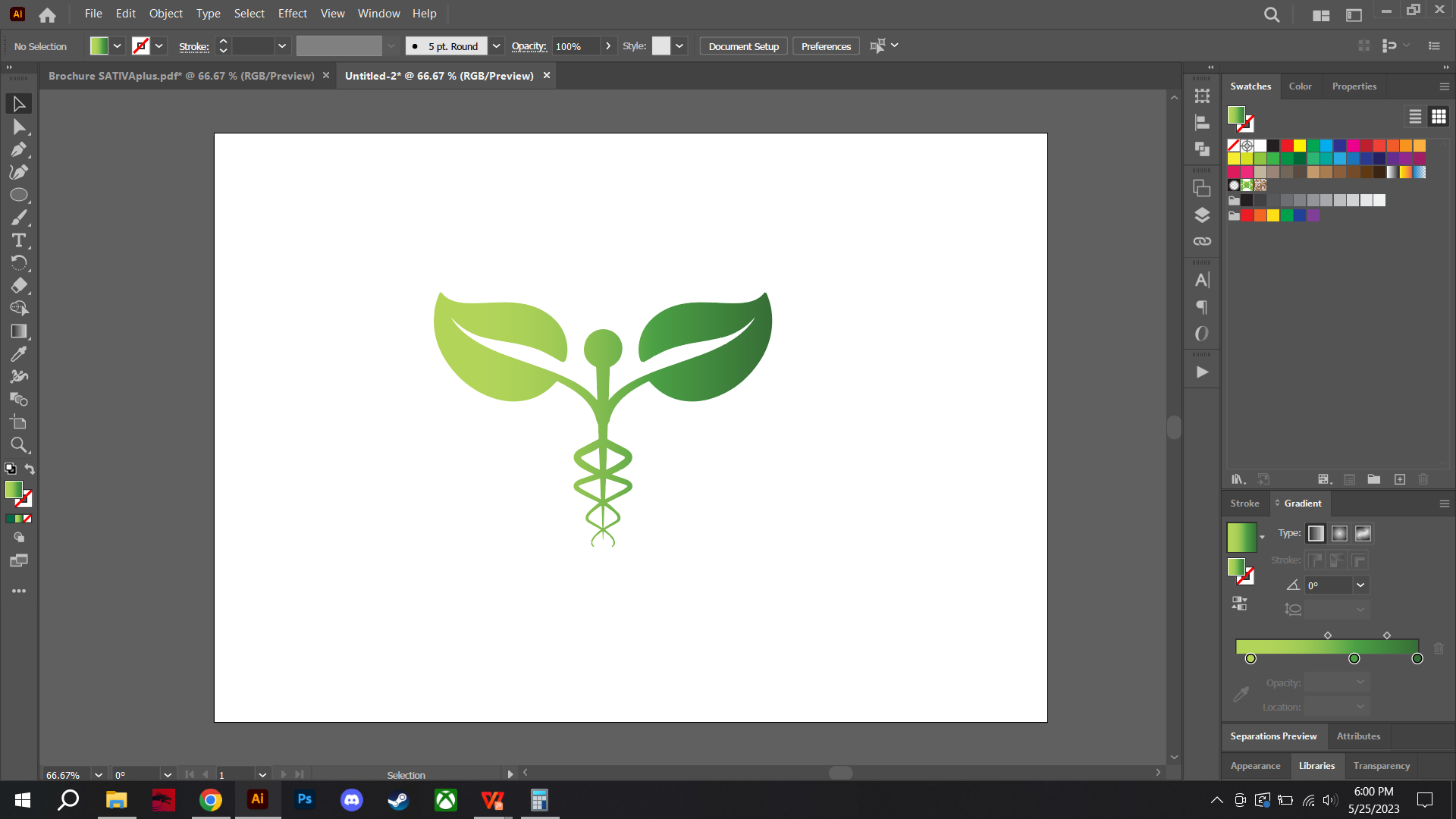 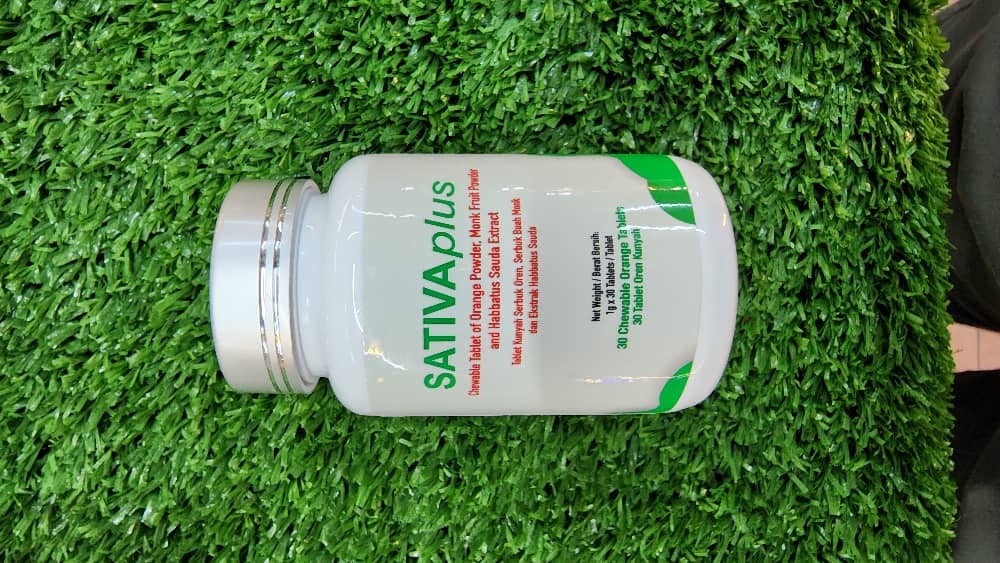 MINDplus
SATIVAplus
PENAWAR HERBAL MEDICINE SDN BHD
NO 29, JALAN SENA 1, TAMAN RINTING, 81750 MASAI, JOHOR, MALAYSIA
www.penawarherbalmedicine.com